A  snapshot of where our kids should be Right Now!
Professional Development Day December 8, 2014
Montgomery County R-II
[Speaker Notes: You must play the PowerPoint from the Slide Show for the hotlinks and videos to work.]
The Average Kindergarten Student:

40ish letters
Pre-A vs. Guided Reading
DRA of 2 (B) for average
Where to start (L to R sweep)
Comprehension – Think Alouds!
Retelling, Visualizing, Predicting, Connections to self 
Writing – Interactive Journals
Consistently uses capitals & periods
12-18 word writing vocabulary
Using random letters for lots of words, no scribbling.
The Average 1st Grade Student:

DRA 8-10 NF  and 12 F
Literacy Block Routine is predictable!
Making Connections is automatic
Working on Visualizing & Asking Questions
Sorting thick & thin questions
RTFO questions – thick
Writing Vocabulary – 40ish words
Writing List Books, All About Books
Begin Narrative – B, M, E
The Average 2nd Grade Student:

DRA 24 F  20ish NF (may be 18)
Daily Routines are automatic
Daily Journals are in place for writing in response to literature
45+ words writing vocabulary
Working on Informative/Explanatory Writing. (Have finished Narrative)
The Average 3rd – 5th Grade Student:
	3rd – DRA 30	  4th  - DRA 40   5th – DRA 50
All 3 levels are all about the 3 Levels of Comprehension!  
Literal  - 5 W ?s -automatic by 2nd
Interpretive –Infer -  automatic by 3rd
Evaluative – Compare/Syntheize -where 4th & 5th live

Guided Reading vs. Strategic Groups
Independent Reading/Skill Practice/Response Journals
Guided Reading vs. Strategy Groups
Our job - Helping kids learn to help themselves at the point of difficulty.
5 things you should look for in a Running Record: 
1.  Accuracy
	95+ Independent / <89 Frustration

2.  Self-Help Strategies

3.  Fluency – Voice Changes

4.  Comprehension – RTFOQ

5.  Activate/Validate - Let them know what good reading behaviors look like!
The 2 Purposes of Guided Reading:

Self-Help Strategies

To help keep the story in their head.
Take good anecdotal notes! 
	What you are working on with your kids? 	What strategies do they use? 
	What strategies need practice?  

We must know what skills/strategies they 
need to get to the next level.
[Speaker Notes: Share article – Reading Moves: What NOT To Do]
Reading Moves: What NOT To Do
By Richard Allington

Annotate the text as you read:

	+  new learning
	?   A question I have…
	     validates what you already know
	!    Wow!
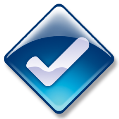 [Speaker Notes: After read and annotate, walk and talk with 2 people you are not sitting with.]
Guided Reading / Strategic Observation Form
Comprehension Strategy (Unit of Study):________
	Guided reading group
	Strategic reading group
	Lesson plan provided
	Guided reading area is organized - books, markers, 
		any supplies are within arm’s reach
[Speaker Notes: Point out that we have the comprehension bridge available to ensure we are using common language between LBD and our small group/individual conference discussions.]
Day 1
Book introduction - 5-7 minutes
Predict and Locate 3 to 5 words or stops in the book
Read to find out Question (RTFOQ)
HOTS
Text dependent ?
Links to Mini lesson
Teacher listens to each student 
validate (what was done well) - individually  or whole group
activate (a need to work on) - individually or whole group
Self-evaluation (ask the student how they read today and what did they do to make it (good)/ comprehension 
Takes anecdotal notes - organized
RTFOQ addressed - may be addressed on day 2 if not enough time
Day 2
Connection to yesterday’s lesson
Running Record done for 1 or 2 students for GR may not be present if a Strategic group - Should have a least one or two of the predict and locate words
Discussion of RTFOQ (if not done on day 1)
	(Only need one of the following)
Comprehension activity _________________________
Word work activity  _____________________________________
Fluency activity  _____________________________________
Writing skill activity ____________________________
Notes:
[Speaker Notes: Pass out the guided reading/strategic group observation forms.  Use these as we watch the videos.]
An Overview of Small Guided Reading Groups (3-5)
[Speaker Notes: How does she model expectations? Notice transitions.  Note importance of practicing expectations.]
Small Group Guided Reading Lesson
[Speaker Notes: What are the advantages of meeting with students in small groups?  How does she differentiate?]
Strategy Groups:Grouping Student by need, not level
The Lesson:
https://www.thedailycafe.com/articles/grouping-students-by-need-instead-of-level
Debrief after the lesson:
https://www.thedailycafe.com/articles/check-for-understanding-small-groupsame-strategy-different-levels-debrief
[Speaker Notes: Pass out the coaching toward a target/CAFÉ menu summary sheet.  Share planning/conferring sheets.  After videos discuss how the teachers kept the lessons mini and explicit.]
A Bumpy Conference
https://www.thedailycafe.com/articles/a-bumpy-conference
6 Ways to Improve Literacy Skills
https://www.teachingchannel.org/blog/2014/01/06/guided-reading-improve-literacy-skills/
[Speaker Notes: Point out resources linked to this blog.  Discuss Anecdotal note taking and the conferring notebook.  (If time show short video)]
Writer’s Workshop:Conferencing
Writing Conferences: 
The heart of teaching the writing process. 

Provides Individualized guidance within their ZPD

Child speaks 80% /Teacher speaks 20%

The success of the conference depends on:
	The teacher’s knowledge of the writer
	The teacher’s knowledge of the process

Writing Conferences may be: 
	Teacher Scheduled , Student Scheduled
	Small Group – provide scaffolding to students
			with similar needs. 
	Peer Conferences – Have specific expectations!

Last about 5 minutes per child/small group (3 per day)

The goal is to promote self-regulated writers.
Reasons to conference:
Choose one teaching point per conference!
Word Choice
Beginning, Middle and End 
Revising
Editing – Don’t get too focused on grammatical errors. 
Publishing

Schedule your conferences so you see your students at different stages of the writing process.
Teacher prompts for writing conferences:

Show me where you are in your writing. 

What can I do to help you?

What is the best part?  

Why do you like this part?

Where are you having difficulty?

What can you do to help yourself? 

Read this aloud and listen to how it sounds. 

I don’t understand this part.  Can you explain it to me? 

Can you think of another way to say this? 

I really like this part.  Tell me more about it.
Overview of Writer’s Workshop
http://twowritingteachers.wordpress.com/
[Speaker Notes: Discuss the importance of creating an anchor chart, having the students take ownership of the expectations.]
Writing Conferences Increase Independence
https://www.thedailycafe.com/articles/writing-conference-increases-independence-models-teacher-note-taking-and-
https://www.thedailycafe.com/articles/writing-conferenceguiding-to-independence
Conferring:  Writing for Audience  (3-5)
[Speaker Notes: Share conferencing forms that are available.   Discuss how you can use the writing bridge with LBD to ensure we are using the same language in our mini lessons and our conferences.]
Writing Checklists:

Each grade level’s checklists are found online by going to: 
http://www-k6.thinkcentral.com
	Ancillary  Support
	Writing Resource Guide
	Checklists

Then you may choose:
	Editing
	Reflecting
	Traits
	Craft
Please complete the Professional Development Exit Questionnaire.

Thanks!